Výpočetní technika a internet na podporu managementu
Výpočetní technika a internet na podporu managementu
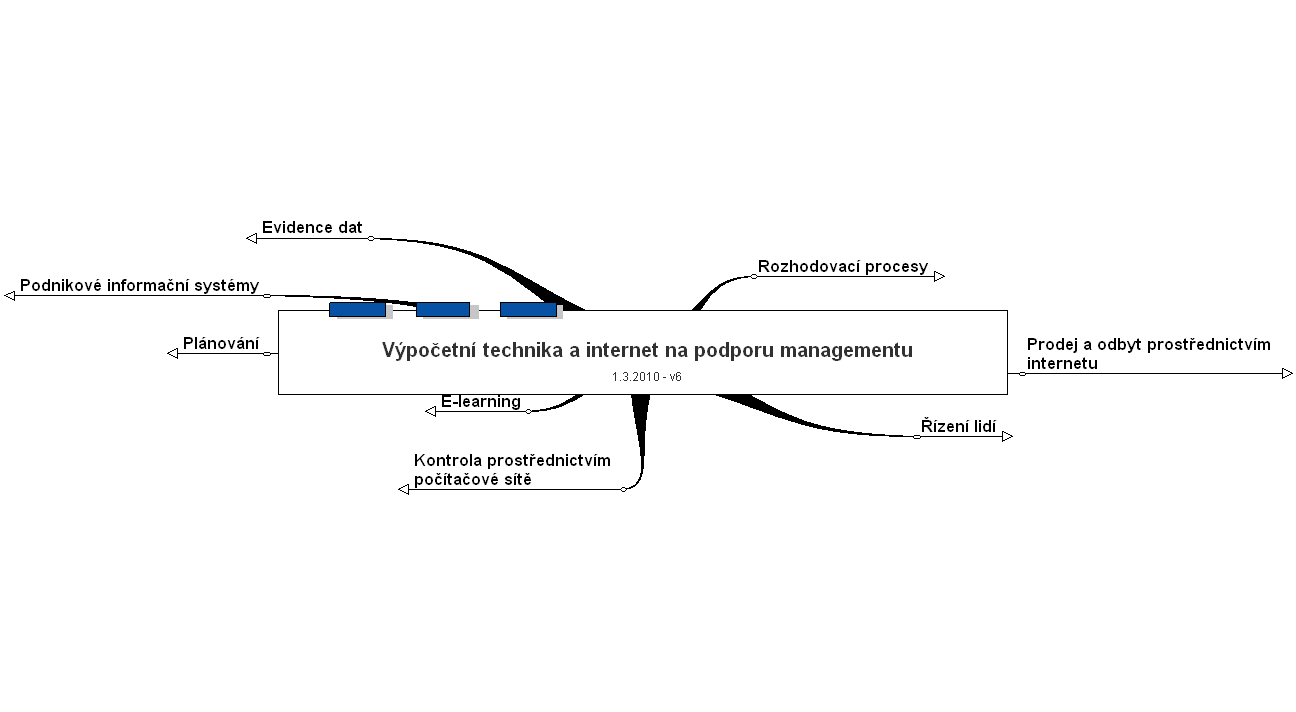 Rozhodovací procesy
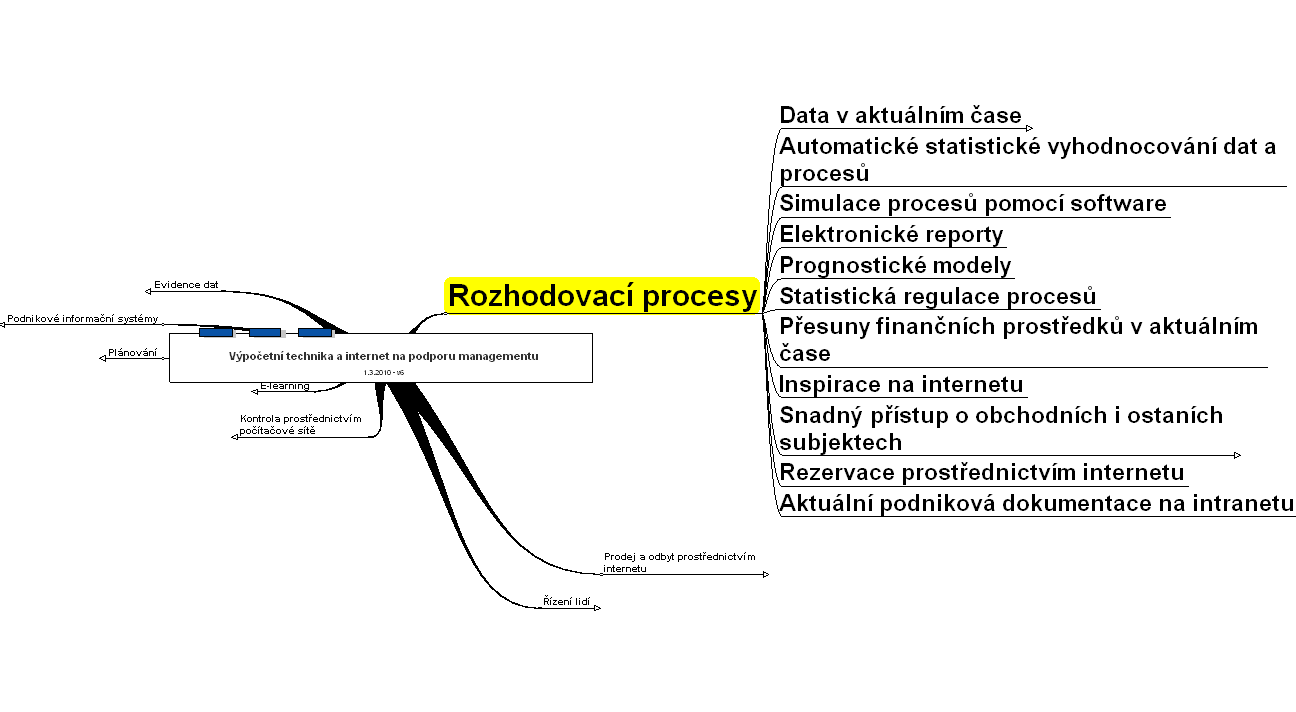 Data v aktuálním čase
O hospodářských výsledcích
Snadný přístup o obchodních i ostaních  subjektech
Obchodní rejstřík
Ministerstvo vnitra
Katalogy
Www stránky subjektů
Informační portály
Prodej a odbyt prostřednictvím  internetu
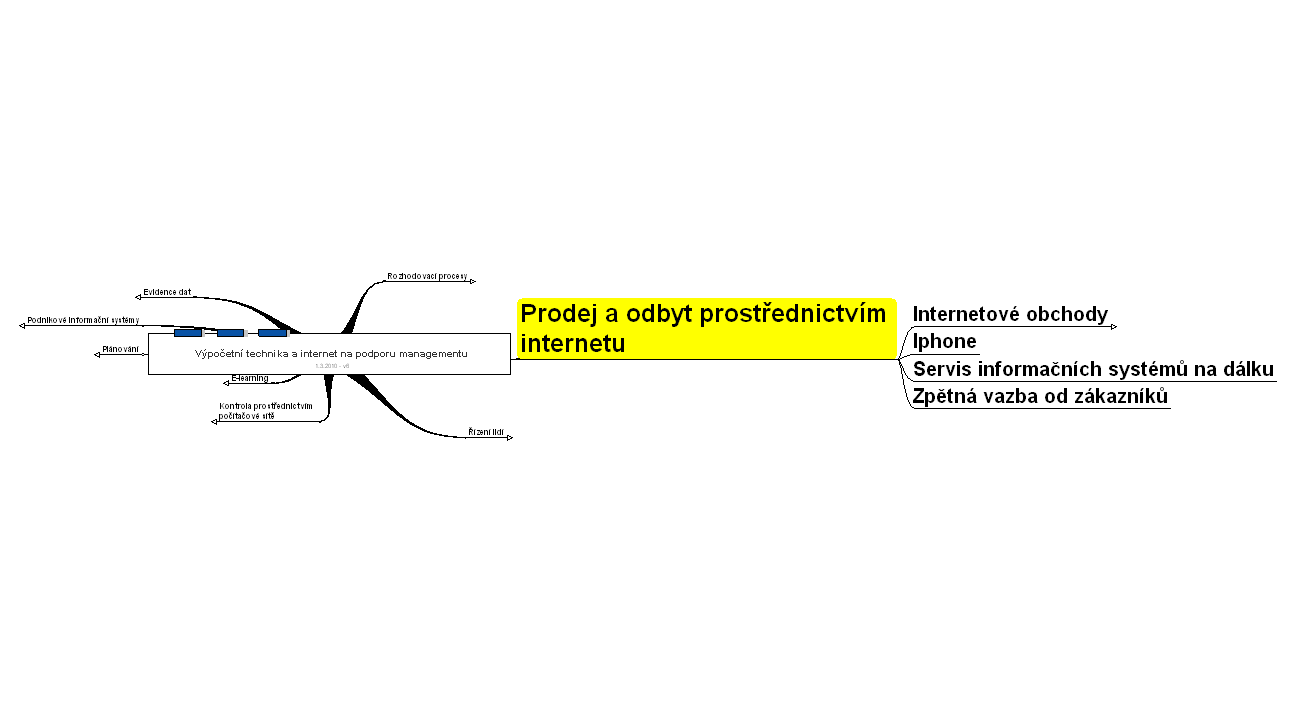 Internetové obchody
E-výrobky
Hmotné výrobky
Řízení lidí
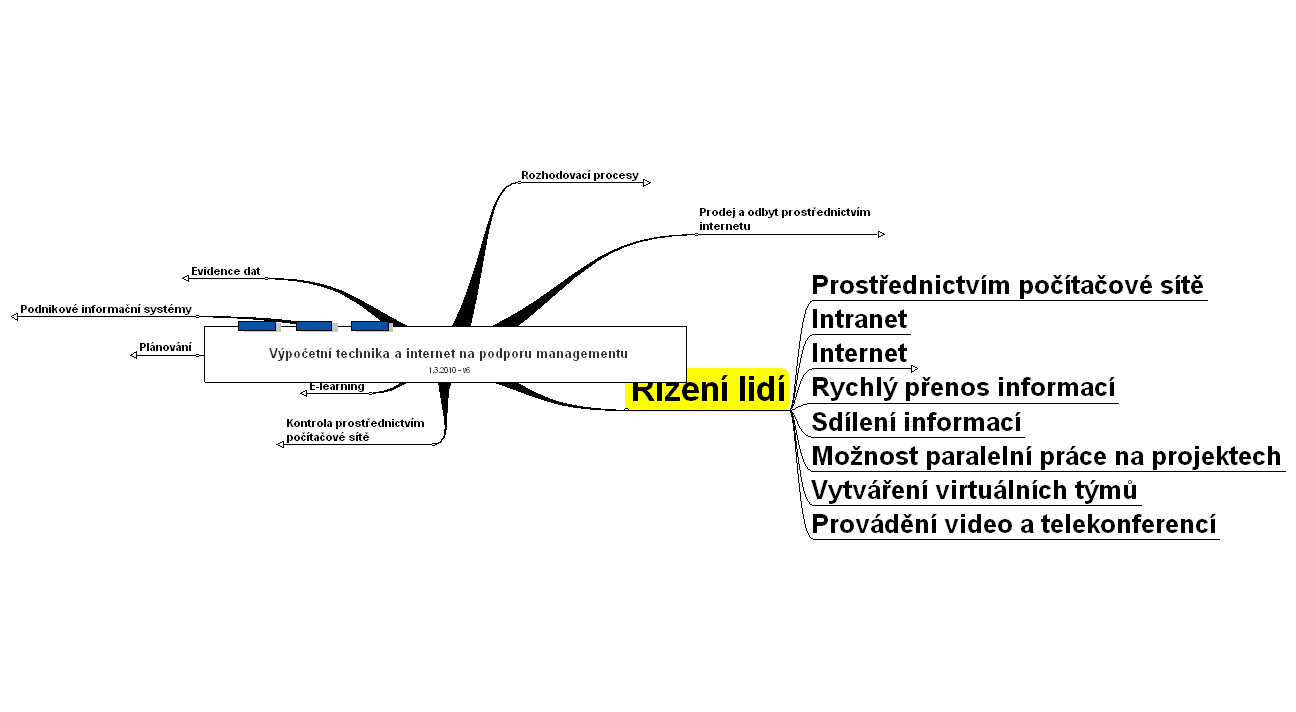 Internet
E-pošta
Sociální sítě
Kontrola prostřednictvím  počítačové sítě
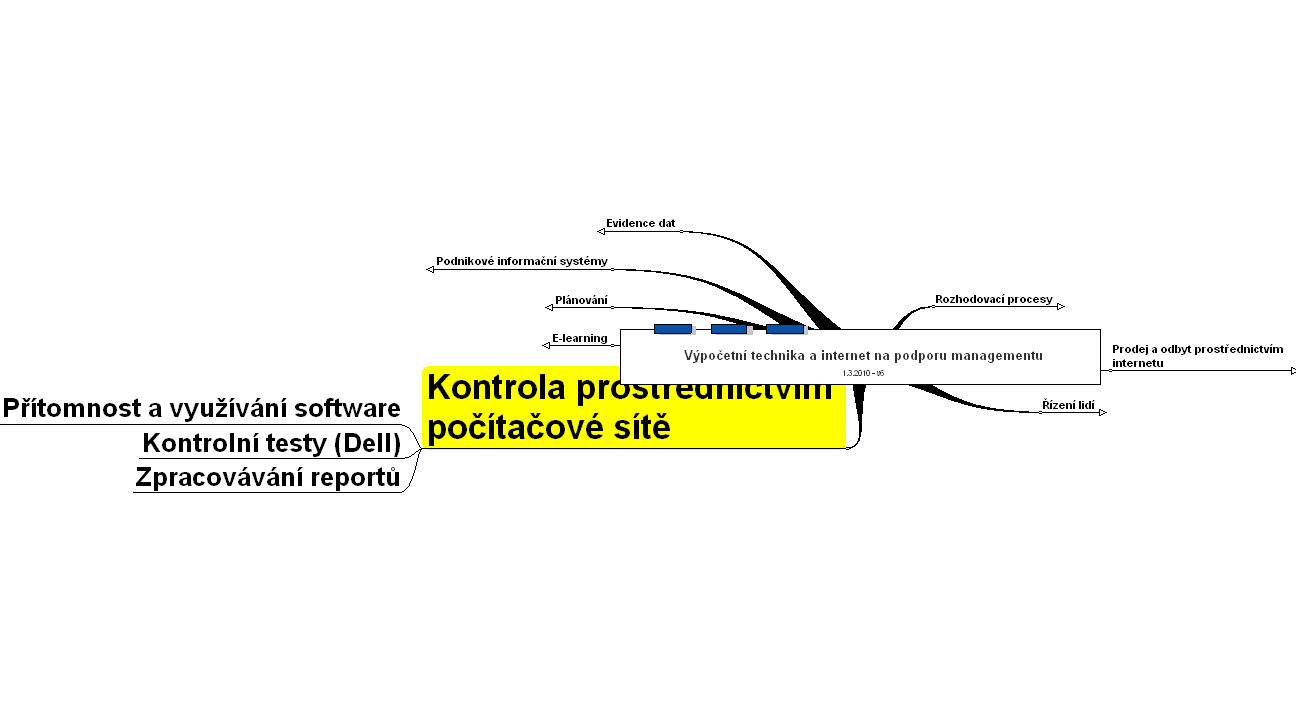 E-learning
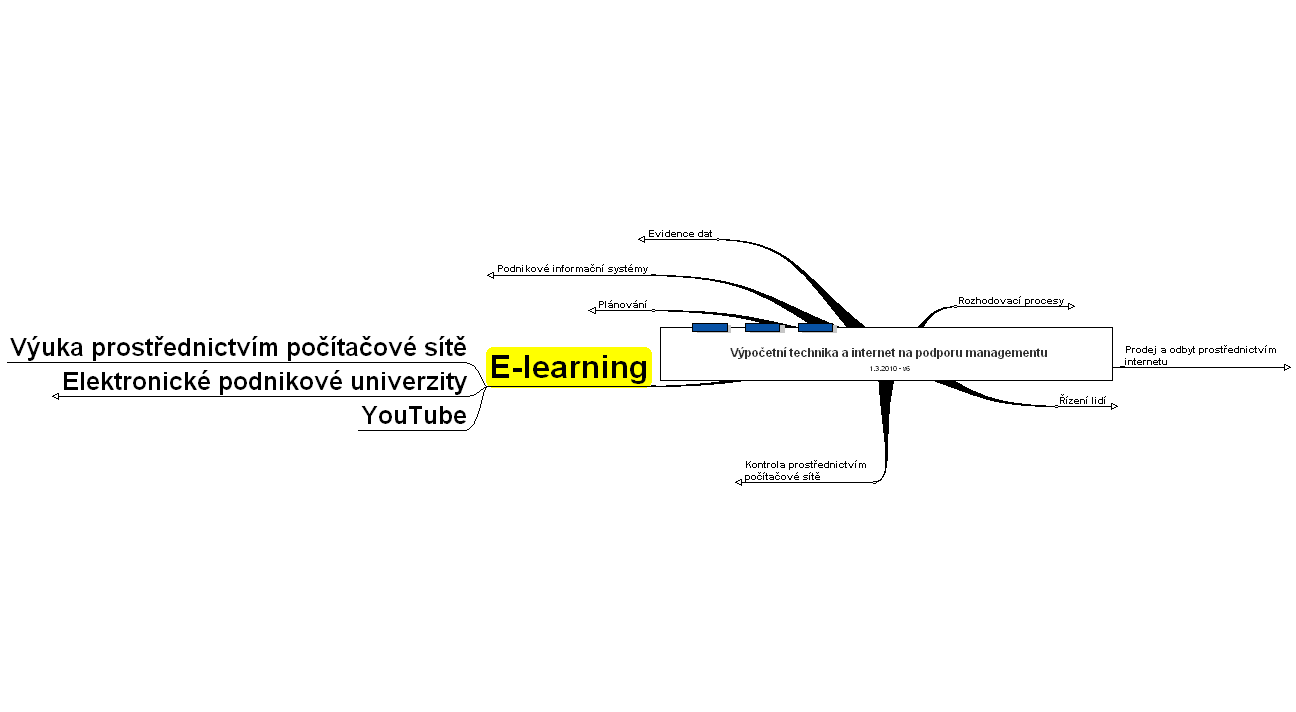 Elektronické podnikové univerzity
O2
České dráhy
FN Brno
Plánování
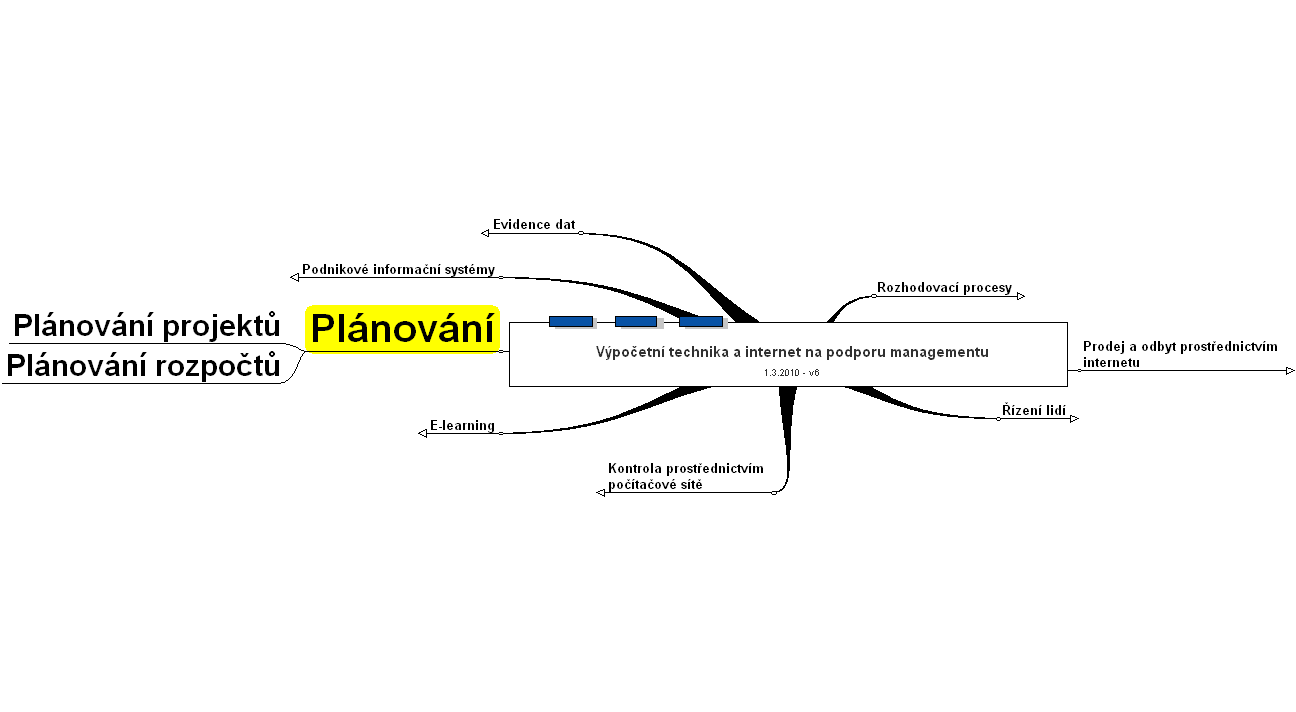 Podnikové informační systémy
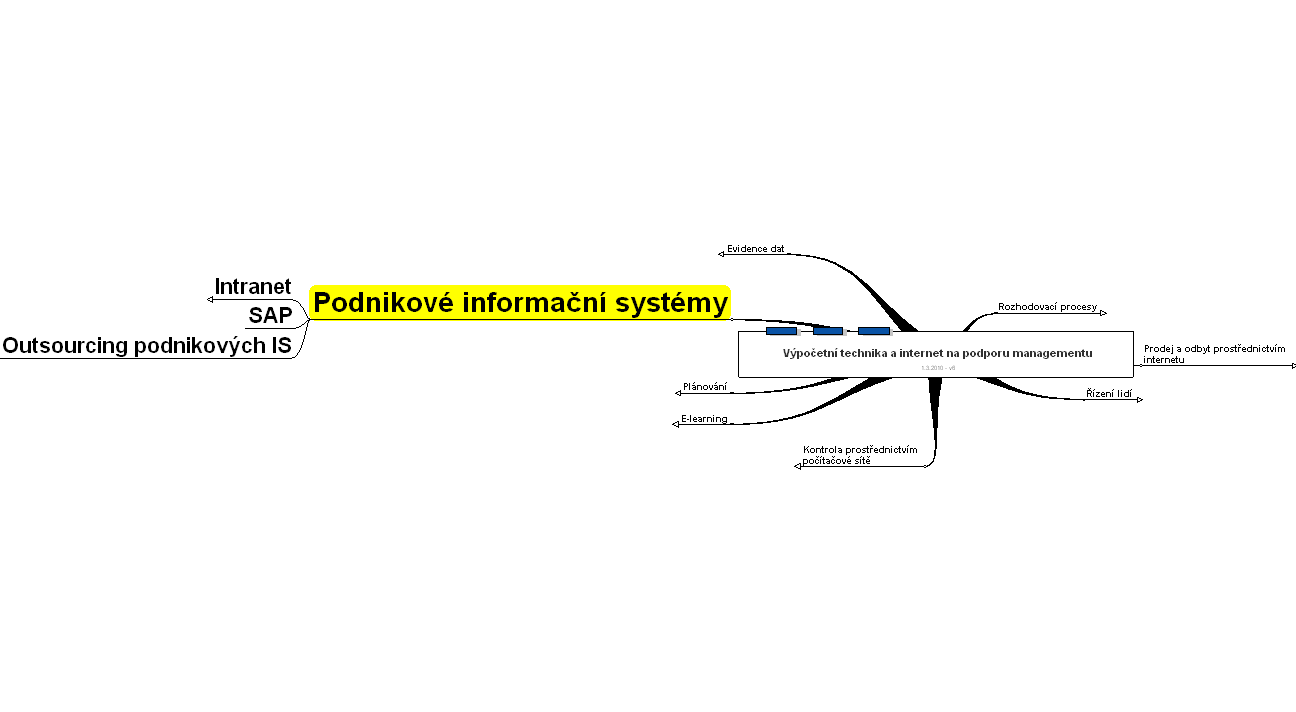 Intranet
Komunikace
Produkční data
Podniková dokumentace
Směrnice
Postupy
Formuláře
Evidence dat
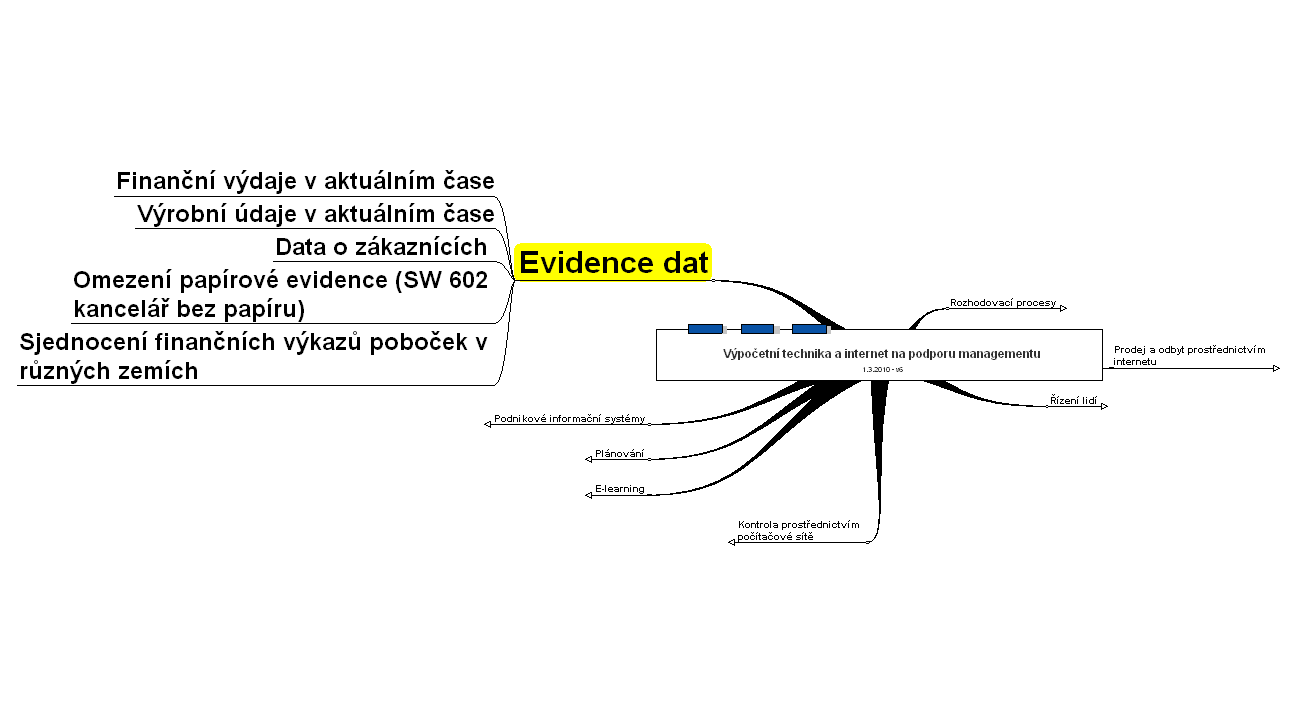